Каргат
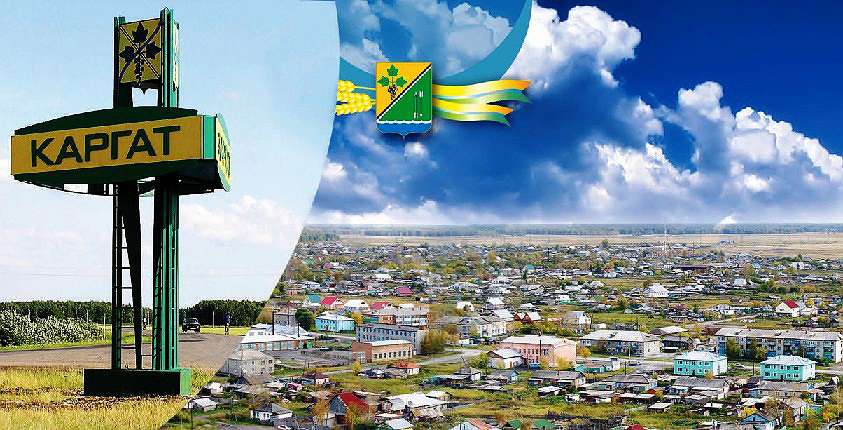 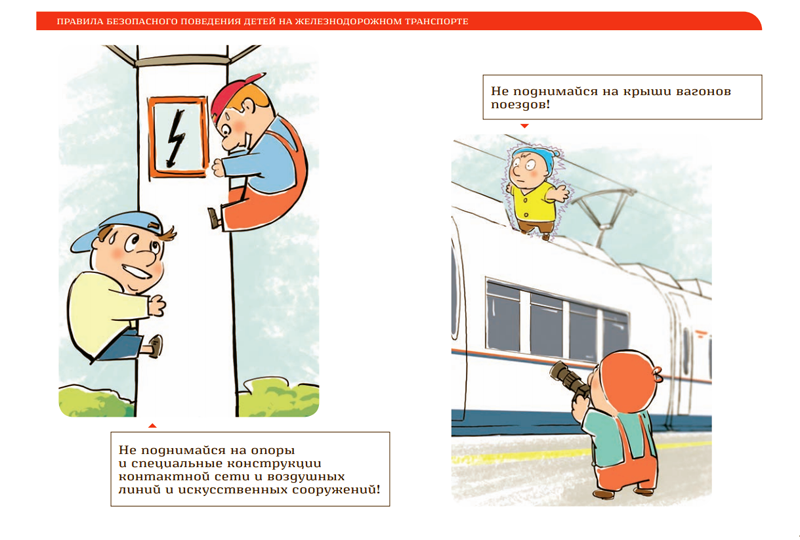 Тема урока
Решение задач с помощью уравнений
1) х - 212 = -3;  
2) 3х = 18,6  
3) х : 4  = 2,5
4) 20 + 4,7 = 17,7    
5) 15 – у = 33
6) 125 : 25  = 5.
Правила решения уравнений
1) Если к обеим частям данного уравнения прибавить (или из обеих частей вычесть) одно и то же число, то получим уравнение, имеющее те же корни, что и данные.
Правила решения уравнений
1) Если к обеим частям данного уравнения прибавить (или из обеих частей вычесть) одно и то же число, то получим уравнение, имеющее те же корни, что и данные.            
2 ) Если какое-либо слагаемое перенести из одной части уравнения в другую, изменив при этом знак на противоположный, то получим уравнение, имеющее те же корни, что и данное.
Правила решения уравнений
1) Если к обеим частям данного уравнения прибавить (или из обеих частей вычесть) одно и то же число, то получим уравнение, имеющее те же корни, что и данные.            
2 ) Если какое-либо слагаемое перенести из одной части уравнения в другую, изменив при этом знак на противоположный, то получим уравнение, имеющее те же корни, что и данное. 
3) Если обе части уравнения умножить (или разделить) на одно и тоже отличное от нуля число, то получим уравнение, имеющее те же корни, что и данное.
Работа с маршрутным листом
Маршрутный лист  учени____ __17.04.2018 г.
Тема урока:_________________________
Задание1. Составьте в парах верный алгоритм решения задач с помощью уравнения.
Выполняем проверку
Алгоритм решения задач с помощью уравнений:
1. Внимательно прочитать условие задачи.
2. Неизвестную величину обозначить буквой.
3. Используя условие задачи, составить уравнение(составьте математическую модель).
4. Решите полученное уравнение (работа с математической моделью).
5. Ответить на вопрос задачи.
все верно - 2 балла, 
одна ошибка -1 балл, более одной ошибки-0 баллов
Устные задания
В одном железнодорожном составе х вагонов,
  а в другом у вагонов. Что означают выражения:
     а) х+у          б) х+3           в) у-2             г) х-у
Устные задания
Что означают равенства: 
        а) х + у =100
        б) х + 5 = у
        в) 3 х = у	
        г) х -15 = у + 25
Устные задания
Какое из уравнений подходит к данной задаче:
        Папа пришел на вокзал, чтобы купить билеты. На те деньги, что у него есть можно купить 3 билета, но на покупку не хватит 4 тысяч рублей, а если купит 2 билета, то останется 14 тысяч рублей. Сколько стоит билет?     а) 3х – 4 = 2х + 14
       б) 3х + 4 = 2х – 14
       в) 3х – 2х = 4 + 14
Работа с маршрутным листом
Задание 2.  Заполните таблицы по следующим текстам: 
-В первом вагоне было на 6 пассажиров меньше, чем во втором.
-В первом вагоне было в 2 раза больше нефти, чем во втором
Выполняем проверку
Задание 2.  Заполните таблицы по следующим текстам: 
-В первом вагоне было на 6 пассажиров меньше, чем во втором.
или
-В первом вагоне было в 2 раза больше нефти, чем во втором
две верно заполненные таблицы-2 балла,  одна верно заполненная таблица- 1 балл.
Работа с маршрутным листом
Задание 3. Напишите предложения по следующим таблицам
Ивановы …………………………….., чем ……………..
Фирменный…………………………………….…, чем скорый…………..
Выполняем проверку
Задание 3. Напишите тексты по следующим таблицам
Ивановы купили в 3 раз больше журналов, чем Некрасовы.
Фирменный поезд был в пути на 4 часа больше, чем скорый
Верно записаны два предложения-2 баллы
Верно записано одно предложение-1 балл
Работа с маршрутным листом
Задание 4 . Допиши предложение, заполни  таблицу, составь уравнение
В первом поезде…………………..
Если бы 15 вагоны первого поезда прицепили бы ко второму, то вагонов в них стало бы поровну.
Уравнение ……………………….
Выполняем проверку
Задание 4 . Допиши предложение, заполни  таблицу, составь уравнение
В первом поезде вагонов в 4 раза больше
Если бы 15 вагоны первого поезда прицепили бы ко второму, то вагонов в них стало бы поровну.
Уравнение 4х-15=х+15
заполнена таблица и составлено верно уравнение - 2 балла, одна таблица или только уравнение - 1 балл.
Работа с маршрутным листом
Задание 5
            На железнодорожном вокзале два зала ожидания: обычный зал и зал повышенной комфортности. Всего 500 мест. В обычном зале в 4 раза больше мест, чем в зале повышенной комфортности. Сколько мест в каждом зале?
Уравнение:  _________________________________
___________________________________________
___________________________________________
___________________________________________
Тогда в обычном зале _________________________
Ответ:  _____________________________________
Выполняем проверку
Задание 5
            На железнодорожном вокзале два зала ожидания: обычный зал и зал повышенной комфортности. Всего 500 мест. В обычном зале в 4 раза больше мест, чем в зале повышенной комфортности. Сколько мест в каждом зале?
4х+х=500
Выполняем проверку
Задание 5
            На железнодорожном вокзале два зала ожидания: обычный зал и зал повышенной комфортности. Всего 500 мест. В обычном зале в 4 раза больше мест, чем в зале повышенной комфортности. Сколько мест в каждом зале?
4х+х=500
заполнена таблица, составлено и решено верно уравнение-2 балла
верно заполнена таблица и верно составлено уравнение - 1 балл
верно решено уравнение – 1 балл
5х=500
     х=500:5
     х=100 (мест) - повышенной комфортности, 
             500-100=400(мест)-обычный зал.
                Ответ: 100 мест, 400 мест.
Работа с маршрутным листом
Задание 6. От станции Каргат в разных направлениях одновременно отправились два поезда: на восток пассажирский, на запад - товарный. Средняя скорость пассажирского поезда на 30 км/ч больше скорости товарного поезда. Пассажирский прибыл на следующую станцию через 30 минут, а товарный через 48 минут. Найдите скорость каждого поезда, если расстояние от станции Каргат до следующих станций, расположенных западнее и восточнее, одинаково.
Водонапорная башня
Отметка за урок
«5»-10-9 баллов
«4»-7-8 баллов
«3»-5-6 баллов
Итог урока
Я все понял, могу объяснить товарищу
Мне все понятно, работал без ошибок
Мне все понятно, но допускал ошибки
Многое осталось непонятным
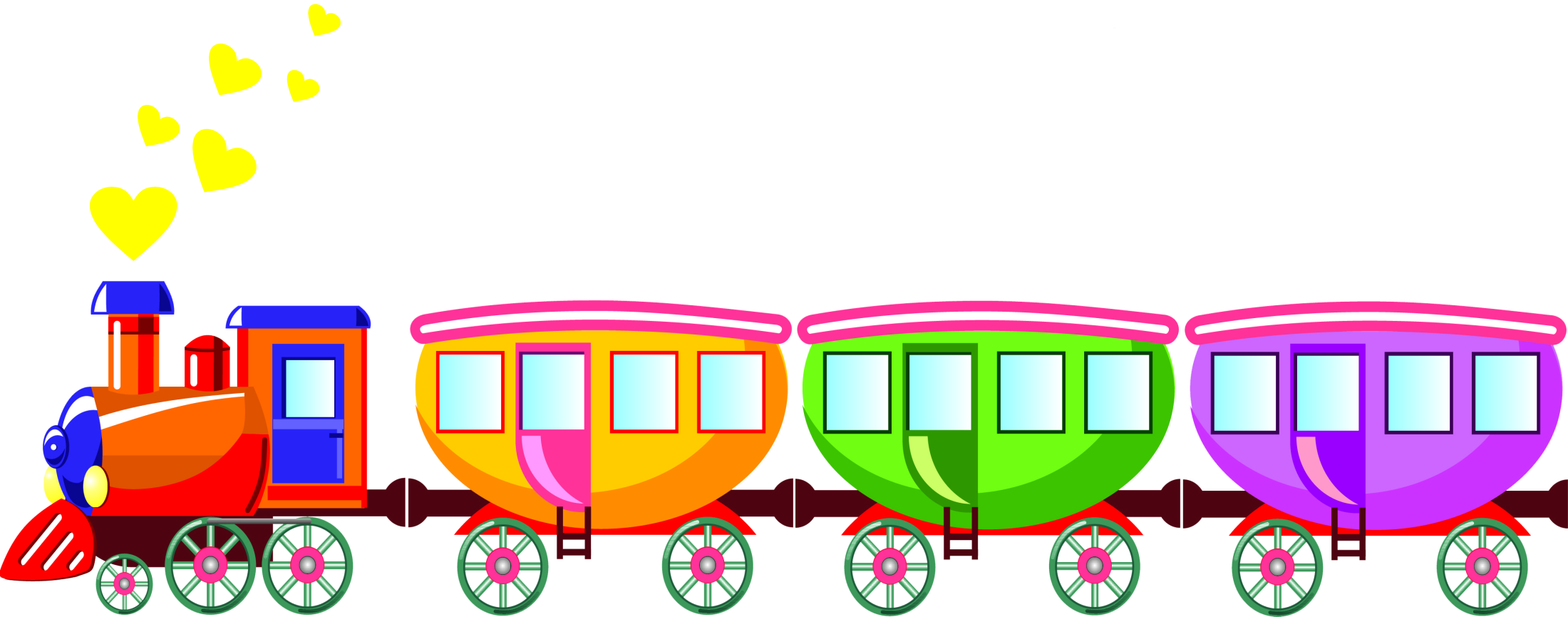